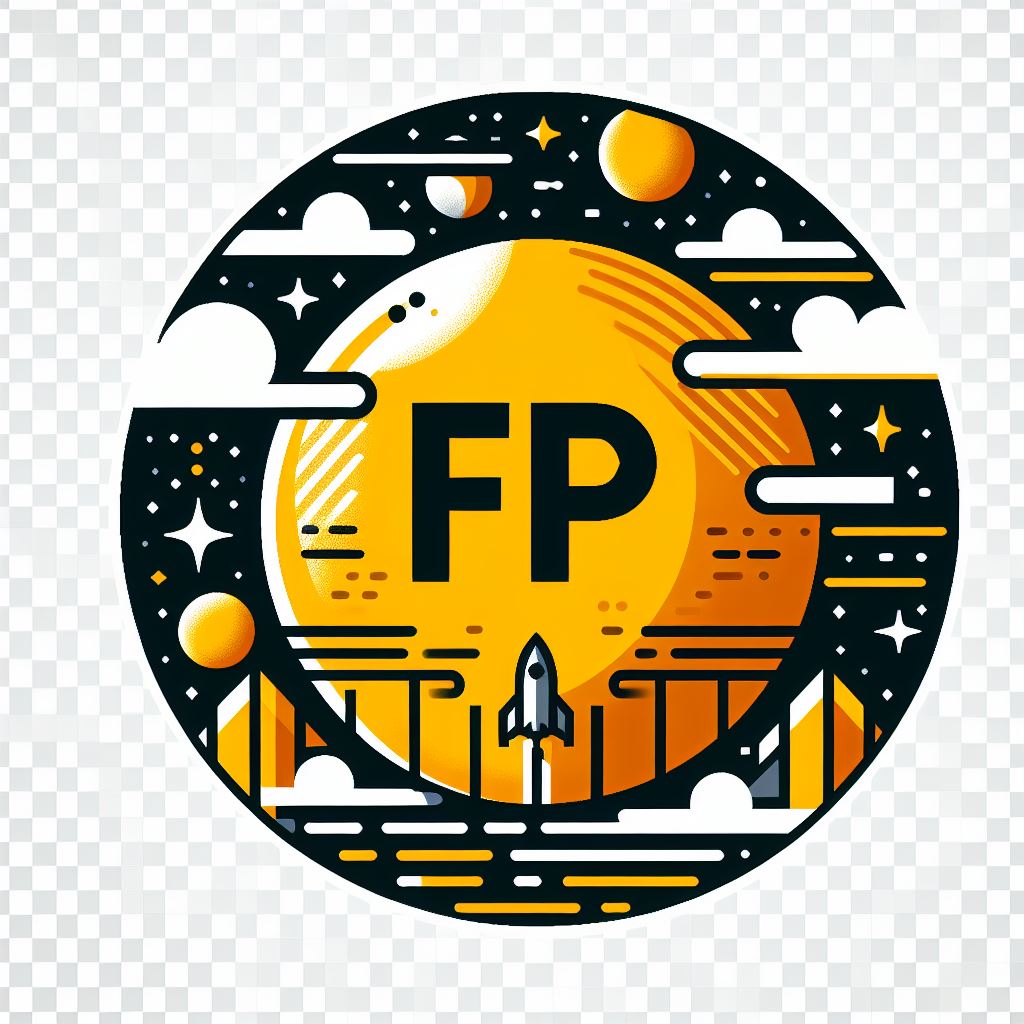 Clasificación de los materiales eléctricos y magnéticos utilizados en centrales eléctricas
Sistemas eléctricos en centrales
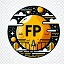 Características fundamentales de los materiales. Materiales conductores. Fuerza eléctrica: Ley de Coulomb, ley de Ohm, corriente en conductores metálicos y efecto Joule. Consecuencias y aplicaciones.
Clasificación de los materiales en función de sus propiedades eléctricas y magnéticas.
Materiales conductores: permiten el paso de la corriente eléctrica, electrones libres.
Ley de Coulomb: fuerza eléctrica entre cargas puntuales.
Ley de Ohm: corriente en conductores metálicos, resistencia.
Efecto Joule: calentamiento de un conductor por corriente eléctrica.
Consecuencias y aplicaciones: hornos microondas, hervidores eléctricos, secadores de pelo, bombillas incandescentes, cocinas eléctricas.
www.todofp.pro
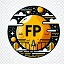 Conductores para instalaciones de enlace e interior. Designación normalizada de conductores. Composición. Tipos. Colores normalizados. Materiales aislantes. Características de los materiales aislantes.
Los conductores para instalaciones de enlace e interior se utilizan para conectar los equipos y componentes de una central eléctrica.
Los conductores tienen una designación normalizada que indica el tipo de conductor, su sección y el número de conductores que forman el cable.
Los conductores están compuestos por un alma conductora y un aislamiento.
Existen diferentes tipos de conductores según su forma, rigidez y flexibilidad.
Los conductores tienen colores normalizados para facilitar su identificación.
Los materiales aislantes son materiales que no conducen la electricidad y se utilizan para recubrir los conductores eléctricos.
Los materiales aislantes deben tener una serie de características específicas para garantizar su correcto funcionamiento y seguridad.
www.todofp.pro
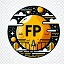 Conductores para redes aéreas de distribución de energía eléctrica. Naturaleza y características. Conductores aluminio-acero. Red trenzada.
Conductores para redes aéreas de distribución de energía eléctrica: Naturaleza y características.
Se fabrican a partir de materiales conductores como el aluminio, el cobre o sus aleaciones.
Se clasifican en conductores desnudos y conductores aislados.
Conductores aluminio-acero (ACSR):
Son un tipo de conductor compuesto formado por un núcleo de acero rodeado de una capa de aluminio.
Son más ligeros que los conductores de cobre y tienen una mayor resistencia mecánica.
Red trenzada:
Es un tipo de conductor que se utiliza en redes eléctricas de baja tensión.
Está formada por una serie de hilos de cobre trenzados entre sí.
Clasificación de los materiales eléctricos y magnéticos utilizados en centrales eléctricas:
Conductores: Permiten que la corriente eléctrica fluya con facilidad a través de ellos.
Aislantes: No permiten que la corriente eléctrica fluya a través de ellos.
Materiales magnéticos: Pueden ser imantados.
www.todofp.pro
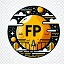 Conductores para redes subterráneas de distribución de energía eléctrica. Características y constitución de los cables subterráneos. Envolventes. Empalmes.
Conductores para redes subterráneas de distribución de energía eléctrica
Los conductores para redes subterráneas de distribución de energía eléctrica son aquellos que se emplean para transportar la energía eléctrica desde las centrales eléctricas hasta los centros de distribución y, finalmente, hasta los usuarios.
Deben tener una serie de características que les permitan soportar las condiciones de trabajo a las que se verán sometidos, como la temperatura, la humedad, la presión y la corrosión.
Características y constitución de los cables subterráneos
Los cables subterráneos están formados por un conductor eléctrico, un aislamiento y una envolvente.
Envolventes
Las envolventes de los cables subterráneos pueden ser de diferentes materiales, cada uno con sus propias ventajas e inconvenientes.
Plomo: resistente a la corrosión y al agua, pero pesado y difícil de trabajar.
Acero: más ligero y resistente que el plomo, pero más susceptible a la corrosión.
Plástico: ligeros y fáciles de trabajar, pero menos resistentes a la corrosión y al agua que el plomo o el acero.
Empalmes
Los empalmes son los puntos en los que se unen dos o más cables subterráneos.
Los empalmes deben ser realizados por personal cualificado y deben cumplir con las normas vigentes.
Clasificación de los materiales eléctricos y magnéticos utilizados en centrales eléctricas
Materiales conductores: Son aquellos materiales que permiten el paso de la corriente eléctrica. Los materiales conductores más utilizados en centrales eléctricas son el cobre y el aluminio.
Materiales aislantes: Son aquellos materiales que no permiten el paso de la corriente eléctrica. Los materiales aislantes más utilizados en centrales eléctricas son el papel, el plástico y el caucho.
www.todofp.pro
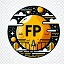 Condensadores. Capacidad. Características. Tipos. Aplicaciones. Conexionado.
Condensadores:
Son componentes electrónicos que almacenan energía eléctrica en un campo eléctrico.
Capacidad:
Es la cantidad de carga eléctrica que puede almacenar un condensador.
Características:
Capacitancia: Capacidad de almacenar carga eléctrica.
Voltaje: Diferencia de potencial entre las placas.
Corriente: Flujo de electrones a través del condensador.
Energía: Cantidad de energía almacenada en el condensador.
Tipos:
Cerámicos: Pequeños y económicos, para alta frecuencia.
Electrolíticos: Grandes y mayor capacidad, para baja frecuencia.
De película: Más caros, mayor capacidad y estabilidad, alta tensión.
Aplicaciones:
Almacenamiento de energía: SAI y vehículos eléctricos.
Filtrado: Sistemas de audio y vídeo.
Acoplamiento: Amplificadores y osciloscopios.
Conexionado:
Paralelo: Capacidad total = suma de capacidades individuales.
Serie: Capacidad total = capacidad del condensador más pequeño.
www.todofp.pro
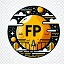 Aisladores. Funcionalidad y materiales empleados. Parámetros característicos de un aislador. Clasificación de los aisladores. Herrajes. Elección del número de elementos de una cadena de aisladores en función del grado de aislamiento requerido para la línea.
Resumen del contenido del HTML:
Aisladores:
Son elementos que se utilizan para soportar conductores eléctricos en líneas de alta tensión.
Evitan que la corriente eléctrica se escape a tierra.
Están hechos de materiales aislantes como porcelana, vidrio o polímeros.
Funcionalidad y materiales empleados:
Soportan conductores eléctricos.
Impiden que la corriente eléctrica se escape a tierra.
Protegen a los trabajadores de las líneas de alta tensión.
Los materiales más utilizados son porcelana, vidrio y polímeros.
Parámetros característicos de un aislador:
Tensión nominal.
Corriente nominal.
Resistencia de aislamiento.
Capacidad de fuga.
Distancia de fuga.
Clasificación de los aisladores:
Según su forma:
Aisladores de cadena.
Aisladores de suspensión.
Aisladores de apoyo.
Según su material:
Aisladores de porcelana.
Aisladores de vidrio.
Aisladores de polímeros.
Herrajes:
Son elementos que fijan los aisladores a las torres.
Suelen estar hechos de acero galvanizado o aluminio.
Elección del número de elementos de una cadena de aisladores:
Depende del grado de aislamiento requerido para la línea.
El grado de aislamiento requerido depende de la tensión de la línea y de las condiciones climáticas de la zona.
www.todofp.pro
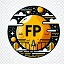 Materiales magnéticos. Conceptos generales del magnetismo. Curva de imanación de los materiales ferromagnéticos. Tipos de comportamiento magnético. Ciclo de histéresis. Tipos de materiales ferromagnéticos. Influencia de la tensión en las características magnéticas. Pérdidas magnéticas. Circuito magnético.
Los materiales magnéticos pueden ser imantados debido a que sus átomos tienen momentos magnéticos permanentes.
El magnetismo es una fuerza fundamental de la naturaleza que se caracteriza por la atracción o repulsión entre dos cargas magnéticas.
La curva de imanación de un material ferromagnético muestra la relación entre la intensidad del campo magnético y la magnetización del material.
Hay tres tipos principales de comportamiento magnético: ferromagnético, paramagnético y diamagnético.
El ciclo de histéresis muestra la relación entre la magnetización y la intensidad del campo magnético cuando el material se somete a un ciclo de imantación y desimantación.
Hay dos tipos principales de materiales ferromagnéticos: blandos y duros.
La tensión mecánica puede afectar a las características magnéticas de los materiales ferromagnéticos.
Las pérdidas magnéticas son las pérdidas de energía que se producen en los materiales magnéticos cuando se someten a un campo magnético.
Un circuito magnético es un camino cerrado a través del cual fluye el flujo magnético.
www.todofp.pro
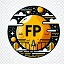 Electroimán. Tipos. Cálculo de la fuerza de tracción de electroimanes. Utilización.
Electroimán:
Un electroimán es un imán temporal creado al hacer pasar una corriente eléctrica a través de un conductor de cobre enrollado alrededor de un material ferromagnético.
Hay dos tipos principales de electroimanes:
Electroimanes de corriente continua (CC)
Electroimanes de corriente alterna (CA)
Cálculo de la fuerza de tracción de electroimanes:
La fuerza de tracción de un electroimán se calcula mediante la siguiente fórmula:
F = B^2 * A / 2µ
Donde:
F es la fuerza de tracción en newtons
B es el campo magnético en teslas
A es el área de la superficie de contacto en metros cuadrados
µ es la permeabilidad magnética del material ferromagnético en henrios por metro
Utilización de electroimanes:
Los electroimanes se utilizan en una amplia gama de aplicaciones, incluyendo:
Motores eléctricos
Generadores eléctricos
Transformadores eléctricos
Relés
Solenoides
Aparatos de elevación magnética
Separadores magnéticos
Detectores metálicos
Clasificación de los materiales eléctricos y magnéticos utilizados en centrales eléctricas:
Los materiales eléctricos y magnéticos utilizados en centrales eléctricas se clasifican en dos grupos principales:
Conductores eléctricos
Materiales magnéticos
Los materiales eléctricos y magnéticos se utilizan en una amplia gama de componentes y equipos eléctricos, incluyendo generadores, motores, transformadores, interruptores y relés.
www.todofp.pro